Chesapeake Bay Program Updates	Citizens Advisory Committee Quarterly—September 2021
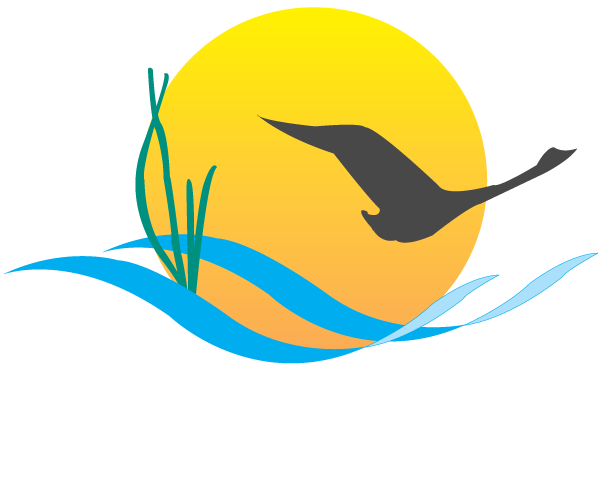 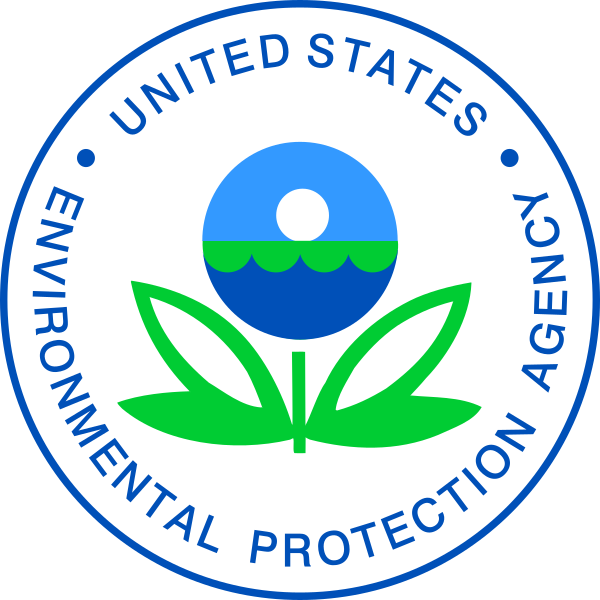 Martha Shimkin
Deputy Director, 
EPA Chesapeake Bay Program
Partnership Updates
FY 2021 Budget Overview
AGENDA
Some Details
Looking Ahead to FY22
Principals’ Staff Committee Meeting – 
September 21
Plastics Pollution Action Team Update
Phase I Conowingo WIP Financing Implementation Strategy Update
EC Meeting Planning
DEIJ Implementation Plan Update
Chesapeake Bay Program Budget Overview
Biennial Strategy Review System Report-out and Watershed Agreement Progress
Round Robin: How Federal Funding is Being Used for Bay Needs
Executive Council Meeting – October 1st
Brock Environmental Center, Virginia Beach, Virginia

Agenda
Watershed Education Experience
Ceremonial Signing of Climate Directive
Press Event
Executive Council – December
Next Executive Council meeting to be held in December 2021.
Exact dates TBD.
Meeting will be held in Richmond, Virginia.
AGENDA
*Funding categories used in annual congressional justification
FY 2021 Chesapeake Bay Program Budget
Funding by Category
>70% to Grants
*Dollars in thousands
FY 2021 Partnership and Data Management Support
Funding by Category
FY 2021 Chesapeake Bay Program Funding
Funding by Office
(dollars in thousands)
Headquarters
Office of General Counsel, Office of Water, Office of Mission Support, Office of Administration, Office Enforcement and Compliance Assurance.
Region 3
Chesapeake Bay Program Office, Water Division, Office of Regional Counsel, Enforcement and Compliance Assurance Divison, Regional Administrator’s Office.
$82,723
Region 2
$229
Water Division.
FY 2021 CBP: $87,500
*Dollars in thousands
FY 2021 Region 3 Chesapeake Bay Program Funding
Chesapeake Bay Program Office
Grants, Contracts, IAs
Region 3
CBPO
$79,004
$82,723
Operating Funds
*Dollars in thousands
CBRAP
CBIG
Implementation of regulatory, accountability, assessment, compliance, and enforcement capabilities in support of the Water Quality Goal of the 2014 Watershed Agreement and Bay TMDL.
Implementation of management mechanisms for all Goals and Outcomes established under the 2014 Chesapeake Bay Watershed Agreement, with emphasis on reduction of nutrient and sediment pollution.
Base: All Bay Agreement signatories receive funds. 
Formula: 35% for reductions through 2017. 65% for 2018-2025 N load reduction commitments.
20%: Pennsylvania, Virginia, Maryland
10%: Delaware, DC, New York, West Virginia
Allocation Formula
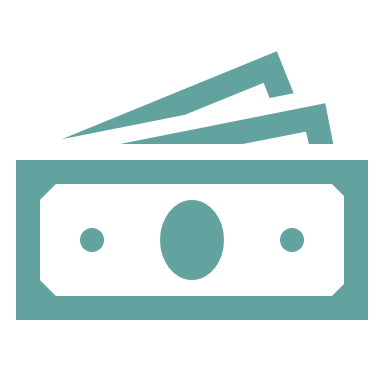 $12.6 M
$11.2 M
Funding Amount
Combined Funding Amount approx. $23.8 M
Local Government Implementation Funding
EPA has provided an additional $5 M to States for Local Government Implementation
 Intended for use by local entities, including:
Counties, municipalities, cities, towns, townships, federally recognized tribes, local public authorities or districts (including conservation districts or regional planning districts), organizations representing local governments, or watershed organizations that support local government implementation. 
 Funding is to support WIPs
 Allocated using CBRAP grant allocation formula
 EPA can also provide this funding directly to local entities through competitive RFAs.
12
Monitoring Funding
Monitoring grants support jurisdictions and USGS work to monitor and assess water quality, habitat conditions, nutrient and sediment pollution and more, as well as support data analysis and interpretation of trends.
USGS
Non-tidal
PA
$0.21 M
$0.47 M
$1.39 M
$1.17 M
$1.69 M
$5 M
MD
$400,000
SAV
VA
WV
FY 2021 Most Effective Basins (MEB) Funding
Formula is based on cost effectiveness and load effectiveness for nitrogen.

By jurisdiction, the percentage of agricultural sector implementation proposed in each WIP and the resulting MEB funding allocation.

EPA and CBP has focused additional $1.25 in FY21 funds to underrepresented communities.
GIT Funding
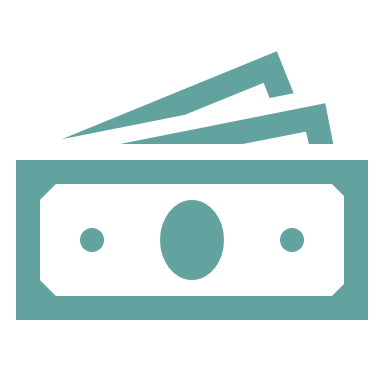 $900,000 through cooperative agreement with Chesapeake Bay Trust
Purpose: The GIT Funding Program undertakes projects that address needs identified in the management strategies and action plans that teams develop to meet the goals of the Chesapeake Bay Watershed Agreement. The program outputs substantially impact team progress on completing planned actions and filling critical knowledge gaps
Innovative Nutrient & Sediment Reduction Grants | Small Watershed Grants
Annual Funding Amounts
2018
2019
2020
2021
$12,000,000
$12,000,000
$18,000,000
$19,250,000
INSR: $6,000,000 
SWG: $6,000,000
INSR: $6,00,0000
SWG: $6,000,000
INSR: $9,000,000 
SWG: $9,000,000
INSR: $9,625,000 
SWG: $9,625,000
Statute: CWA Section 117
Looking Ahead to FY 2022
Fiscal Year 2022 begins on October 1, 2021
  Appropriations, Reconciliation, and Infrastructure Bills 
  Other Federal Agency Bills
  ARPA enactment
Questions?	Martha Shimkin, shimkin.martha@epa.gov
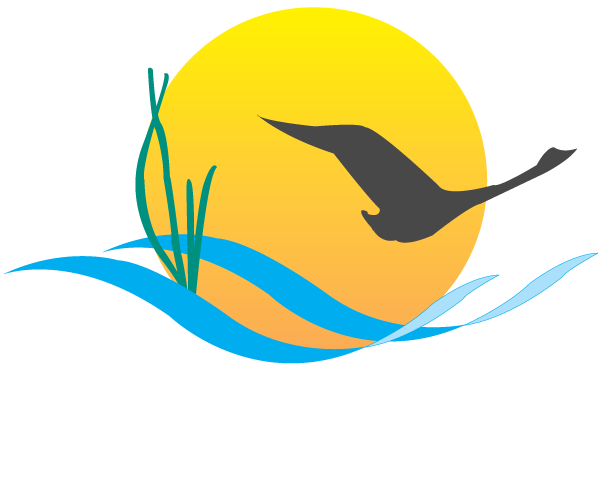 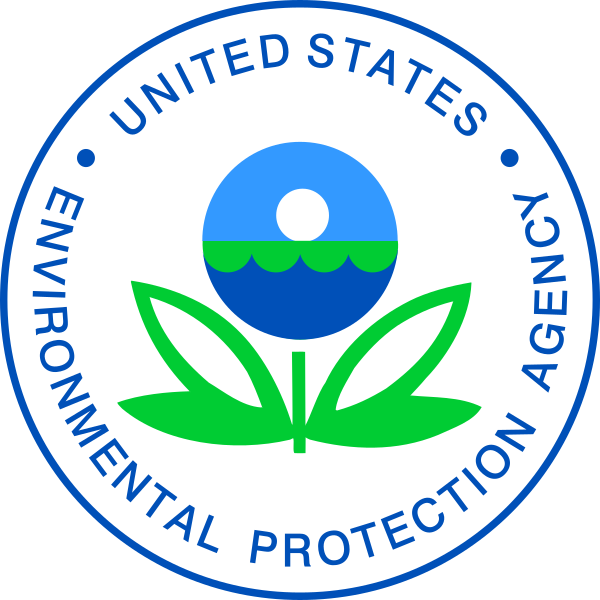